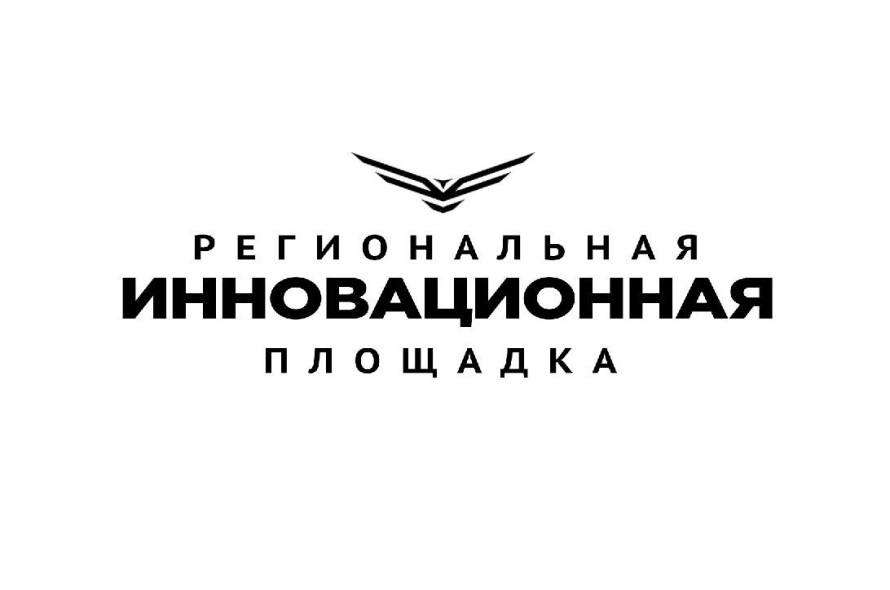 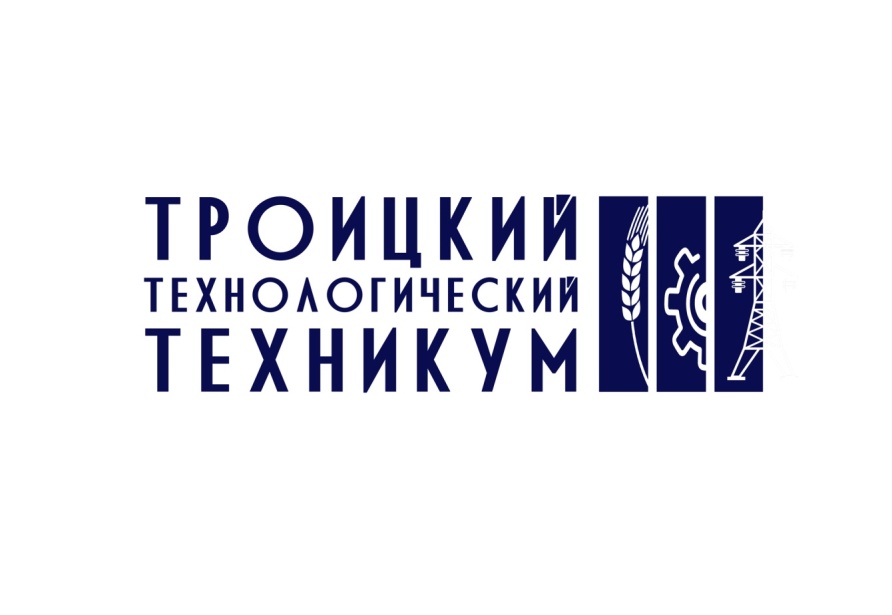 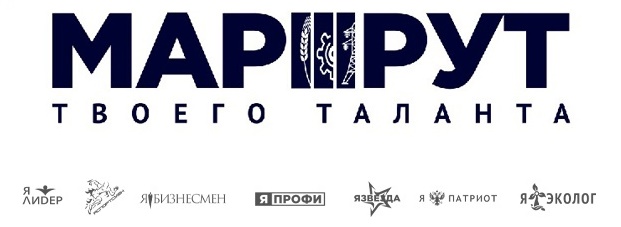 Развитие  системы
непрерывного  повышения квалификации  педагогических  кадров в условия реализации  Региональной инновационной площадки

Заместитель директора по УМР
Г.А. Павлищук
Этапы разработкиРегиональной инновационной площадки
Теоретическое  изучение понятие повышения квалификации  педагогических кадров
Принципы системы повышения квалификации
Цель: Развитие системы
непрерывного образования педагогов техникума
ВНЕШНЯЯ СИСТЕМА
Сотрудничество с ЧИРПО ,СМЕНА
ВНУТРЕННЯЯ СИСТЕМА
Аттестация
Изучение нормативно-правовой документации
Предметные недели
Научно-практические семинары и конференции
Открытый урок
Выступления на педсоветах
Система открытых мероприятий
Мастер класс
Внешнее пространство повышения квалификации
Метод. чтения - инновации
Семинар
Работа ЦМК
Обобщение опыта в рамках ОМО
Круглый стол
Наставничество
Семинар «Современные образователь-
ные технологии»
Портфолио педагога
Публикации
Материально-техническая и метод. база
Дополнительные профессиональные программы
-Инновационные педагогические технологии в условиях реализации ФГОС;
-Деятельность педагога профессионального обучения, профессионального образования по организации образовательного процесса;
-Проектирование развития системы воспитания и социализации обучающихся профессиональных образовательных организаций;
-Стратегический менеджмент в образовательной организации;
-Социально-педагогическая поддержка инвалидов и лиц с ОВЗ в процессе профессионального образования;
-Профессиональные компетенции педагога в условиях цифровой трансформации;
-Проектирование образовательной среды и ее научно-методическое обеспечение;
-Содержание и механизмы реализации ФГОС СПО;
-Реализация бережливых технологий в системе образования.
Научно-практические семинары
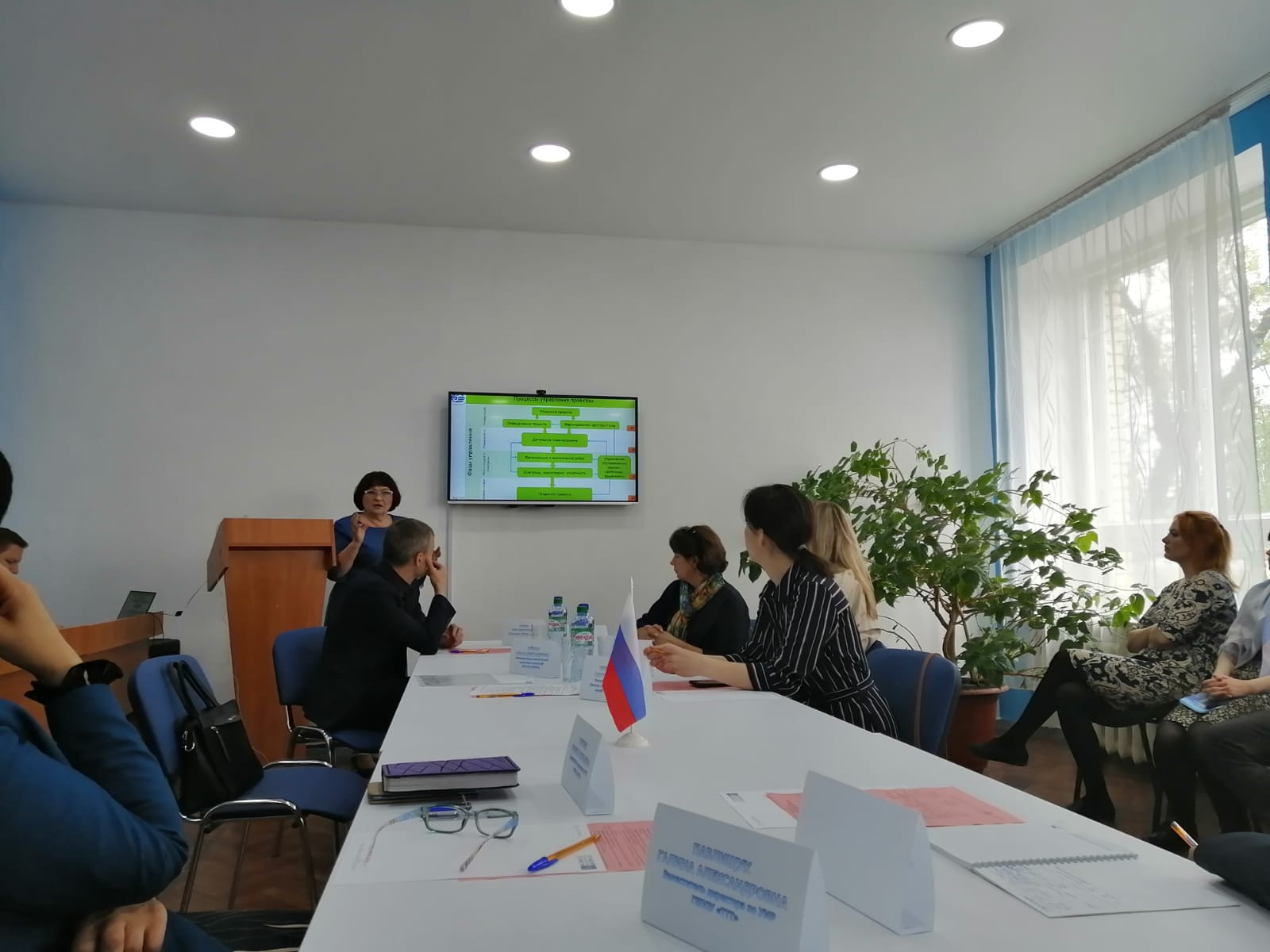 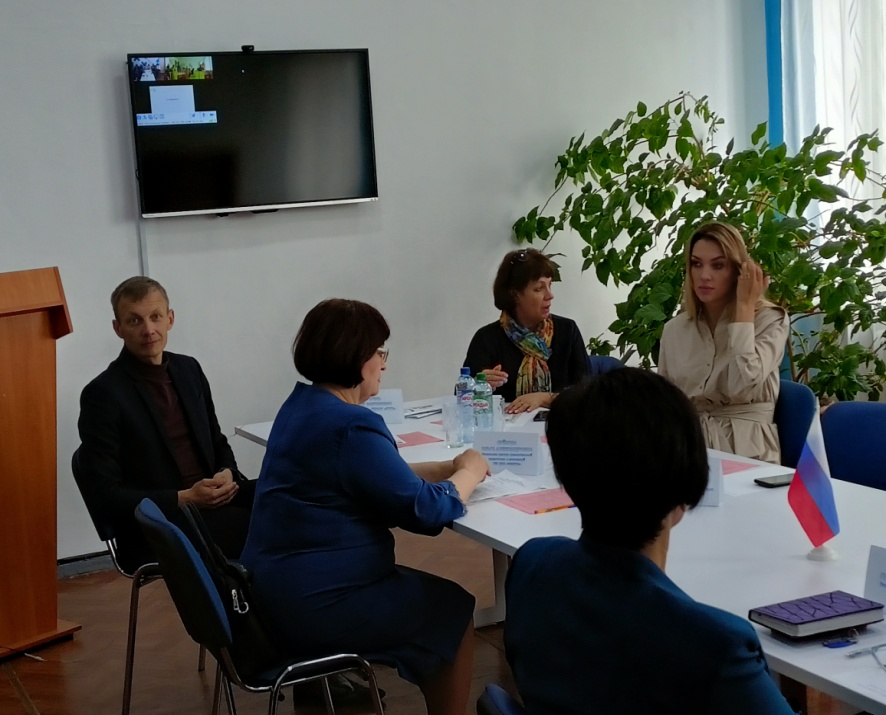 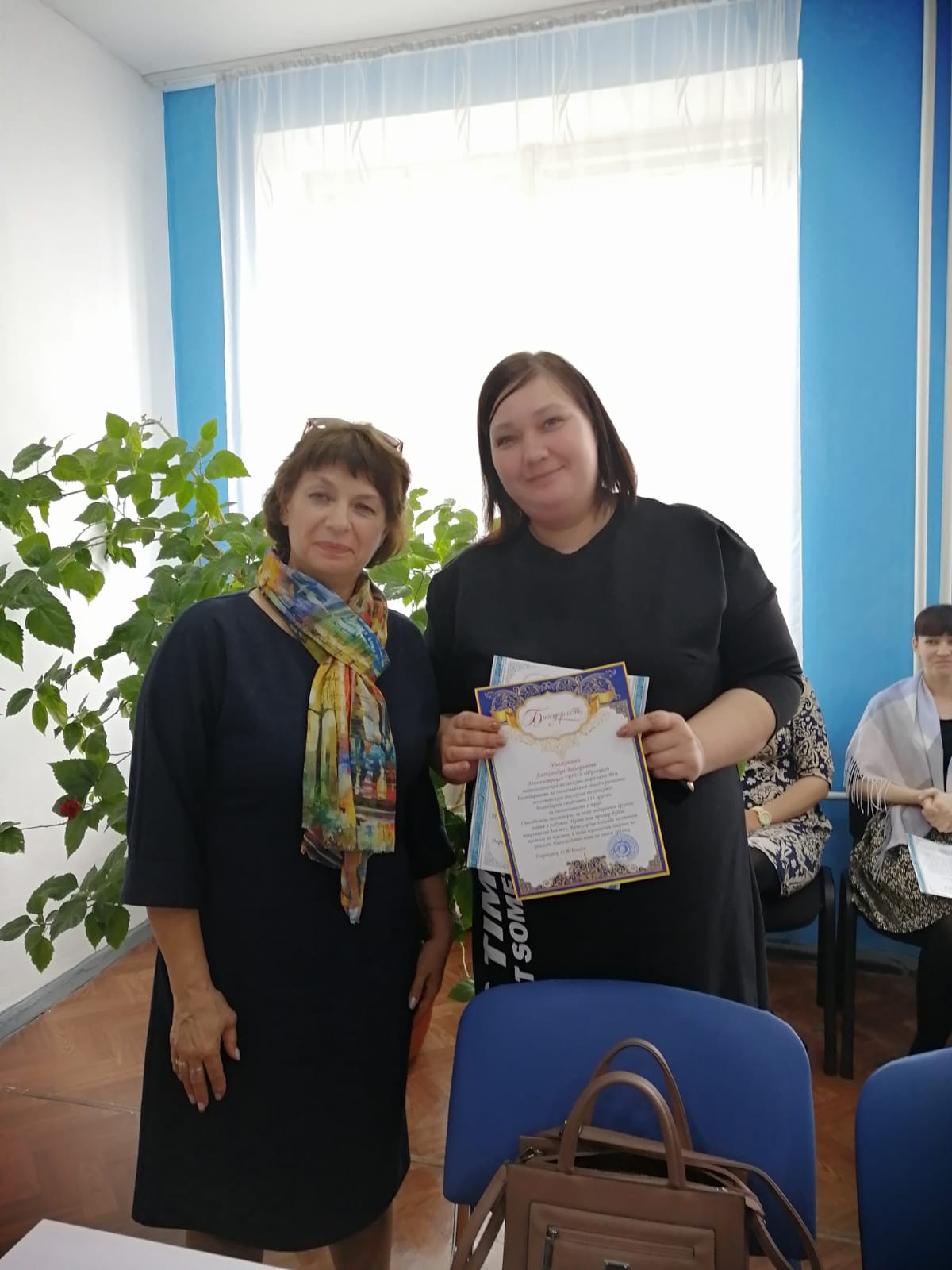 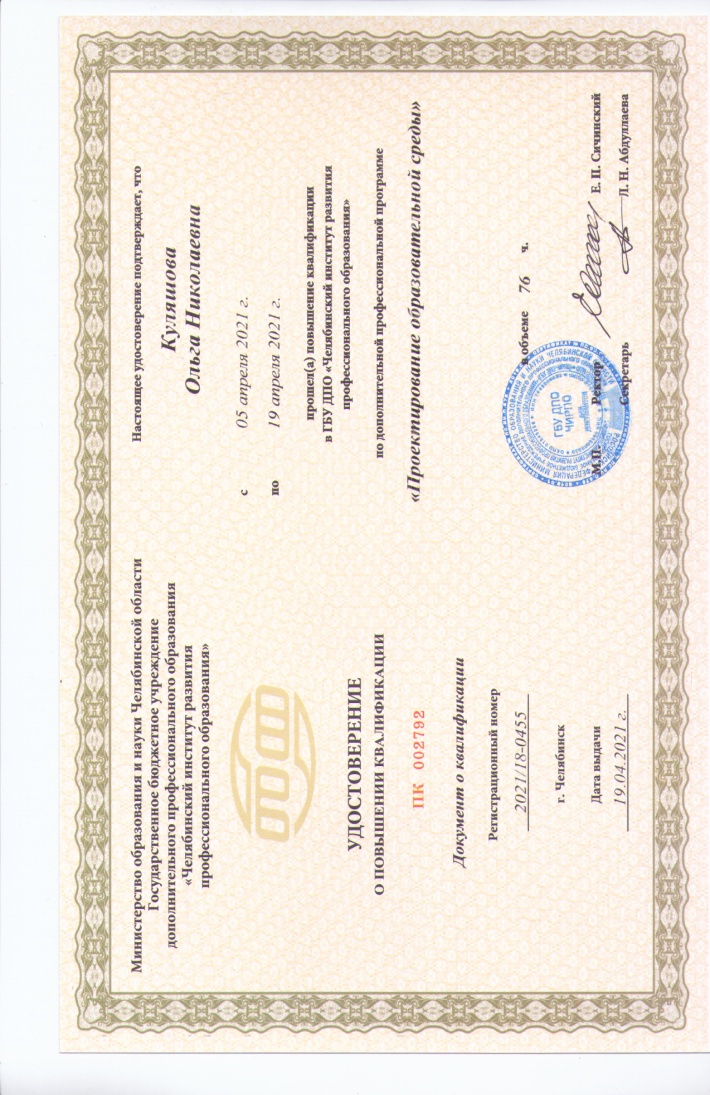 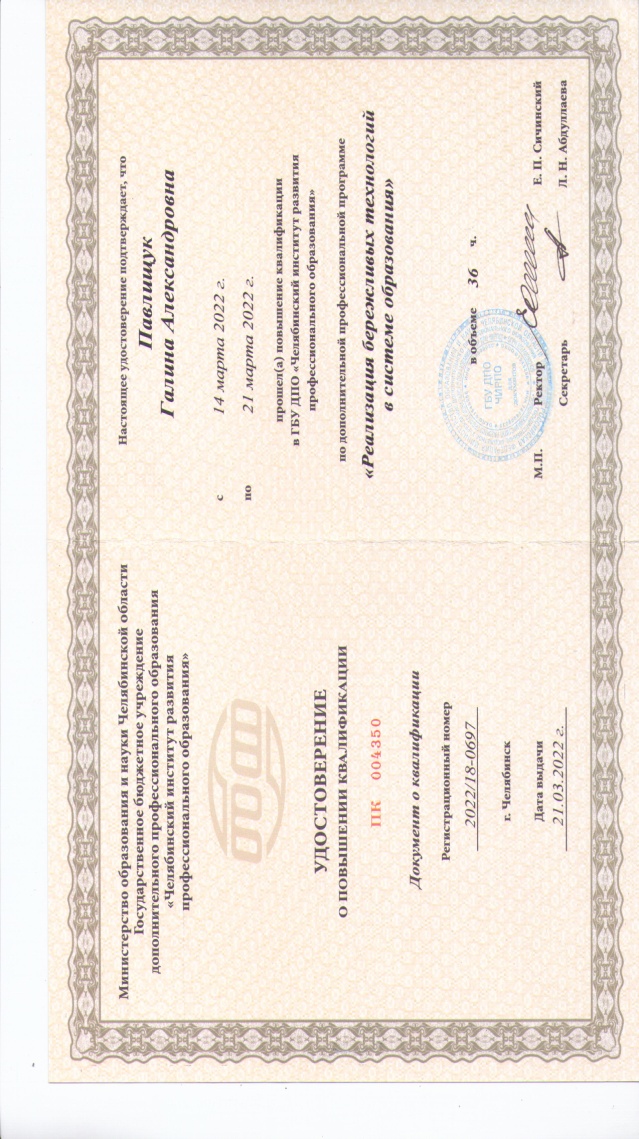 Курсы повышения квалификации
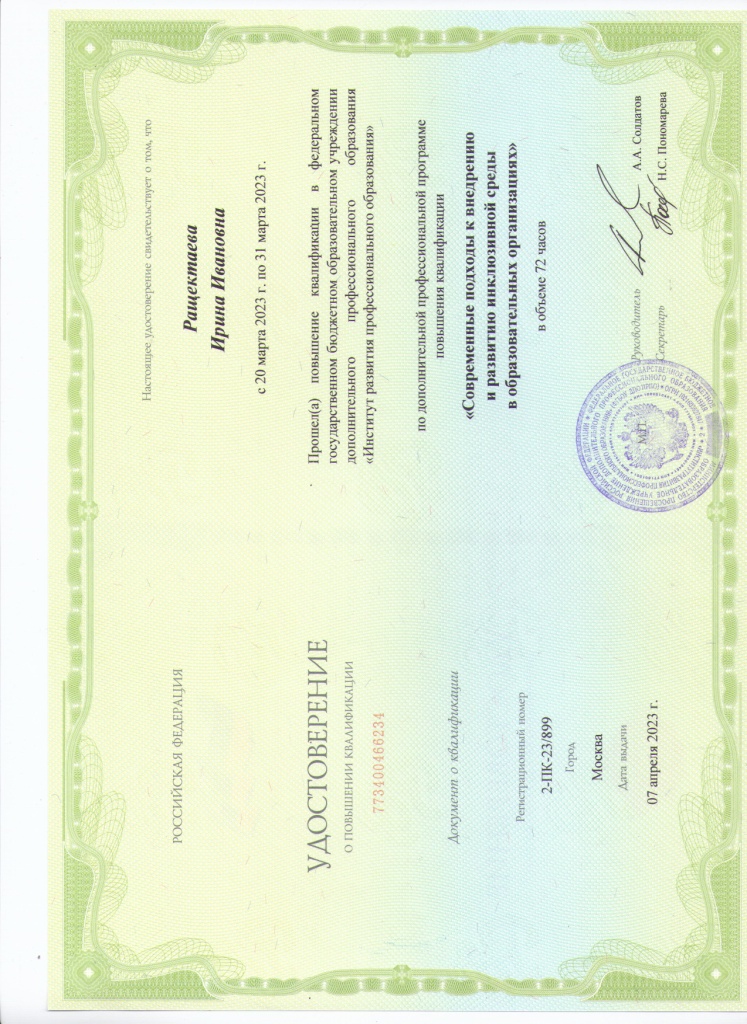 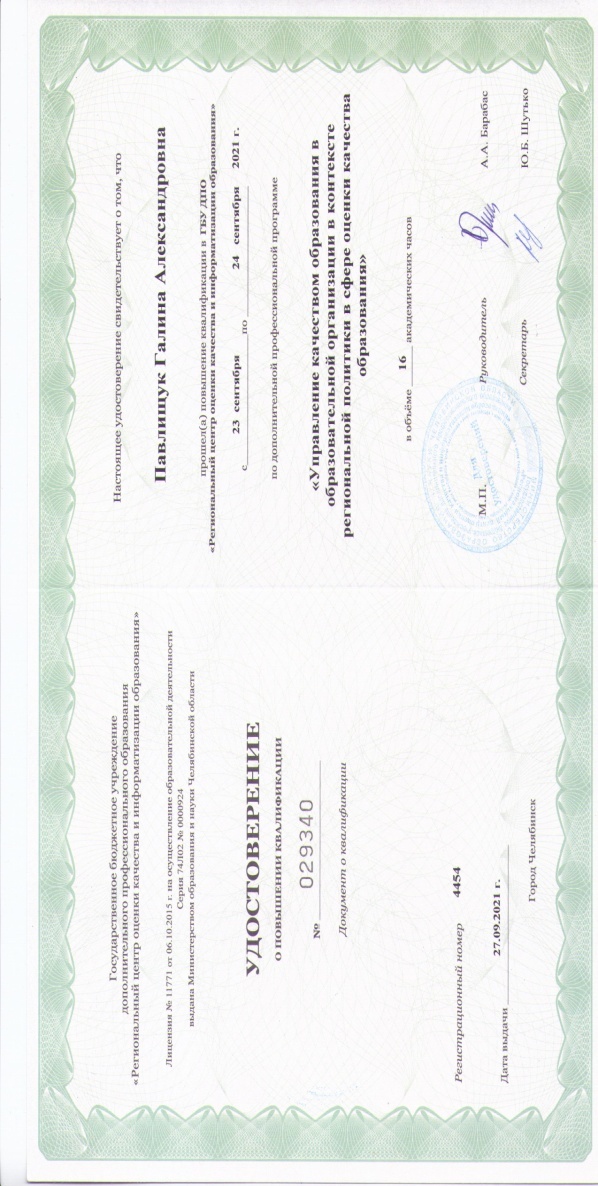 Результаты конкурса МастерОк
Участниками в областной студенческой научно-технической конференции  «Молодежь. Наука. Технологии производства-2023 г.» стали 18 педагогических работников
НОУ-2023
Алдаров Равиль Амирович (научный руководитель Аскерова А.Ф.) - 2 место.
Аттестация – квалификационные  категории на 2023 год
Участие педагогов техникума   в областных  методических объединений
Публикации
Брюшинина Л.Ю.,  Исанбердина Р.М., Куляшова О.Н. Савичева А.А., Сержантова С.Ф.,  Шибанова Л.В. свидетельства о публикации – февраль 2023.
 Калинина А.Н. Немчинова Э.Т. Публикации в сборнике конференции, февраль 2023. 
Калинина А.Н. статья на тему "Использование формы наставничества "Педагог-студент" при организации исследовательской деятельности"
 Кузнецова Г.Л. сборнике по итогам Международного форума Евразийский образовательный диалог "Русская педагогическая школа К.Д.Ушинского- национальное достояние России" г. Ярославль , март 2023
Кудрина А.В. публикация nsportal.ru метод.разработка Цифровые образовательные технологии как условие обеспечения качества подготовки студентов профессии "Парикмахер" , классный час  на тему: "Давайте познакомимся"- 28.05.2023. 
Кузнецова Г.Л.- Сборник материалов по итогам НПК г. Миасс, октябрь 2023
Шумских Е.И.- публикация на сайте  nsportal, Сценарий Дня открытых дверей, 26.10.2023.
Публикации статей по РИП
-Павлищук Г.А. Калинина А.Н. (Педразвитие, Вестник педагога)- ноябрь 2023.
- Евдокимова А.В.  (Солнечный свет)
- Сабирова О.В. Шумских Е.И. Школьников Д.А. (Образовательные  материалы)
- Кабанова А.М.,  Груздева Г.М.  (Росконкурс) - уроки ин. языка
 Калинина А.Н. Статья в сборник ЧИРПО (по РИП)- декабрь 2023.
Присвоение статуса Региональной инновационной площадки
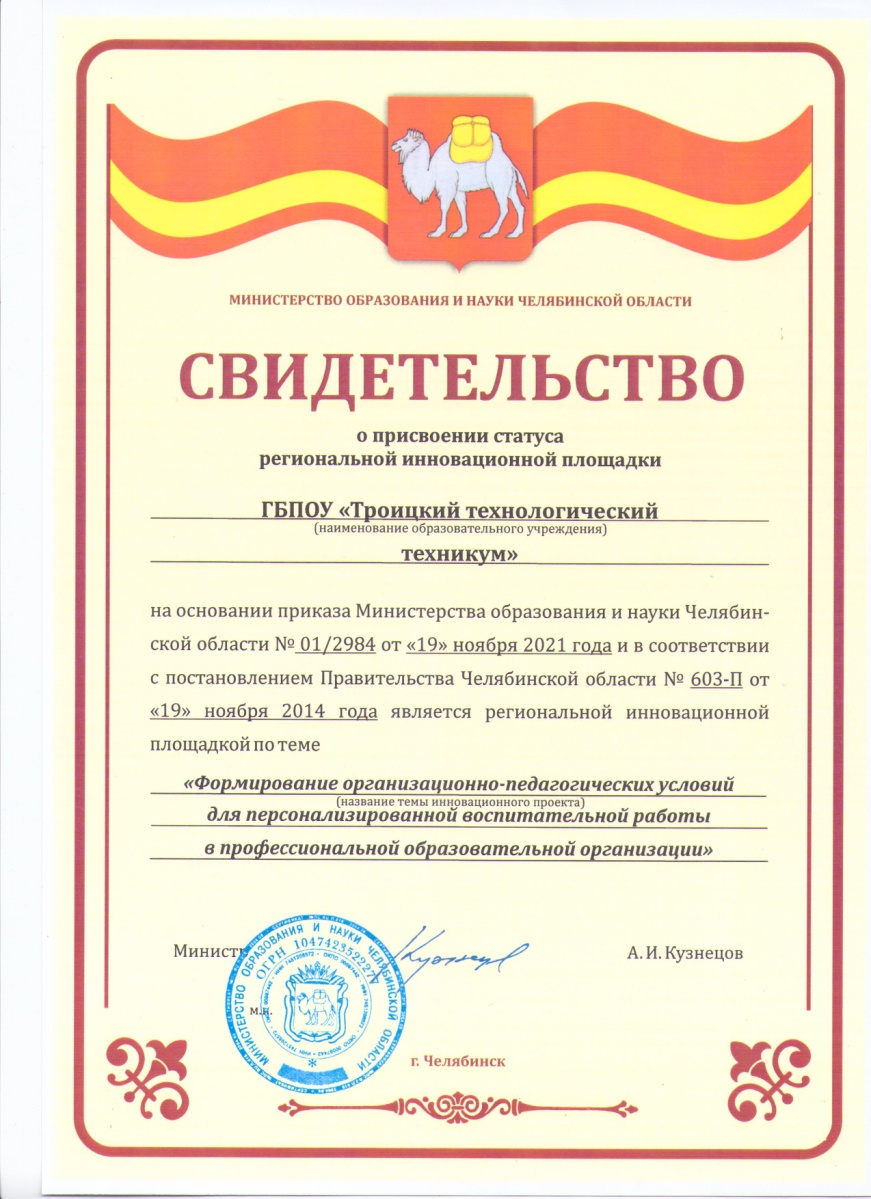 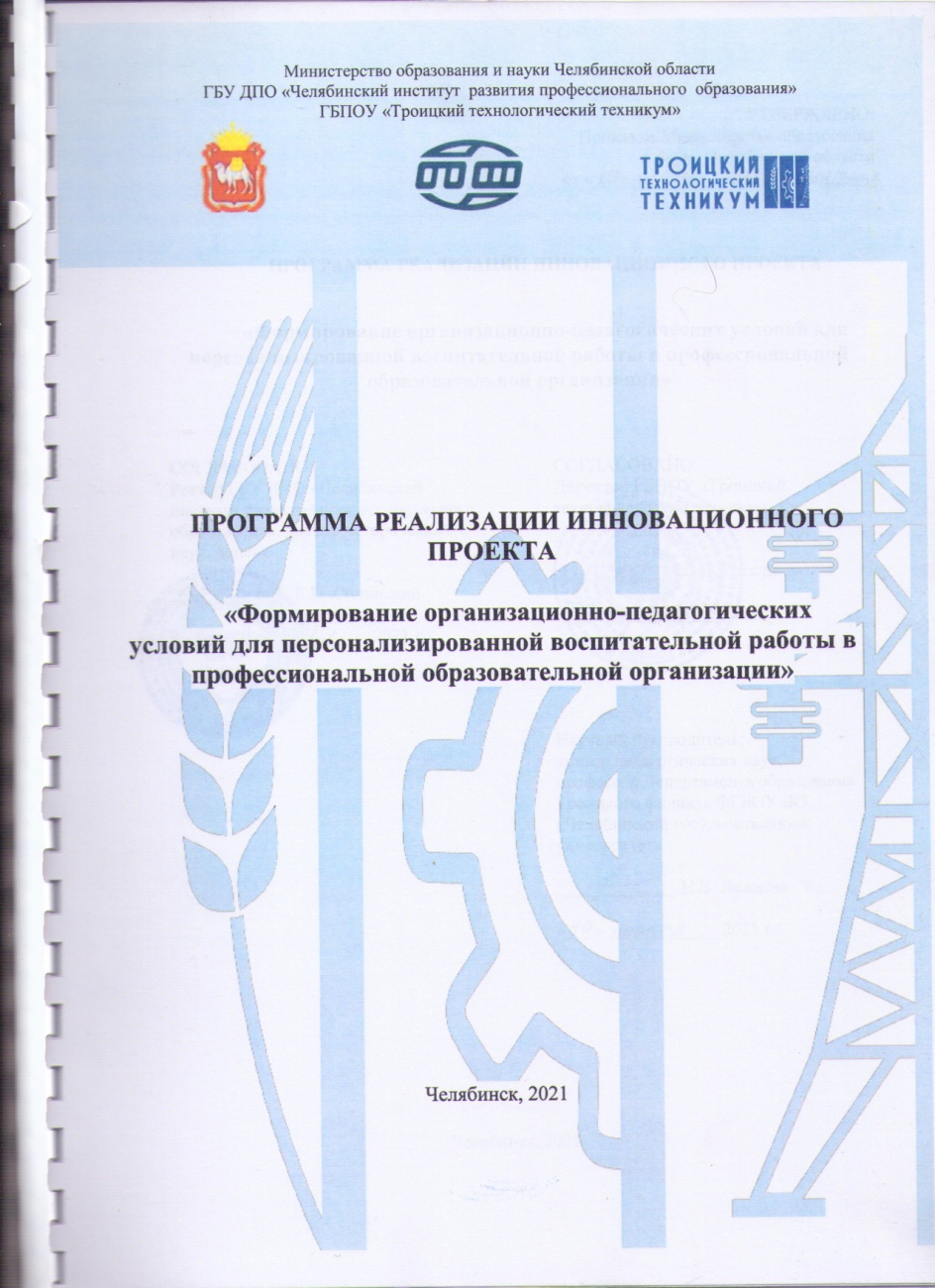 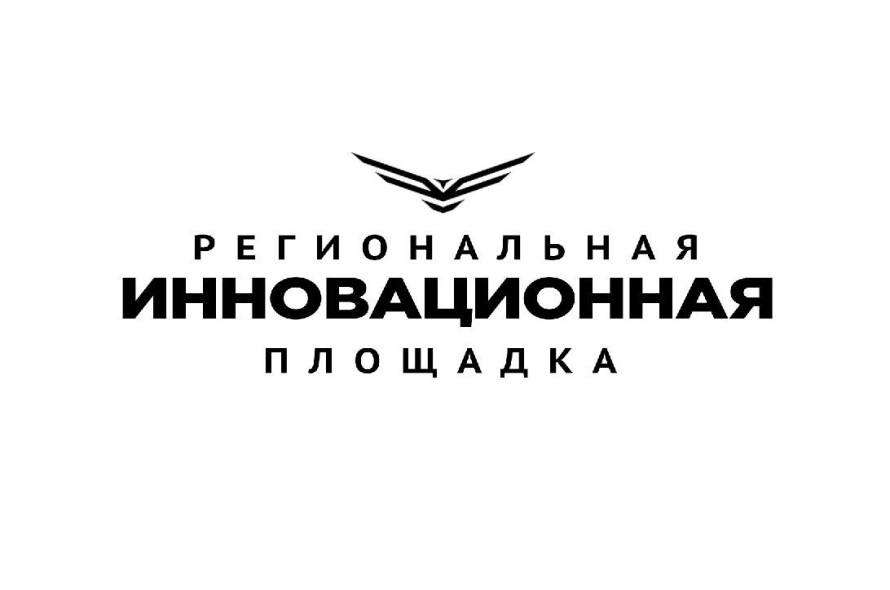 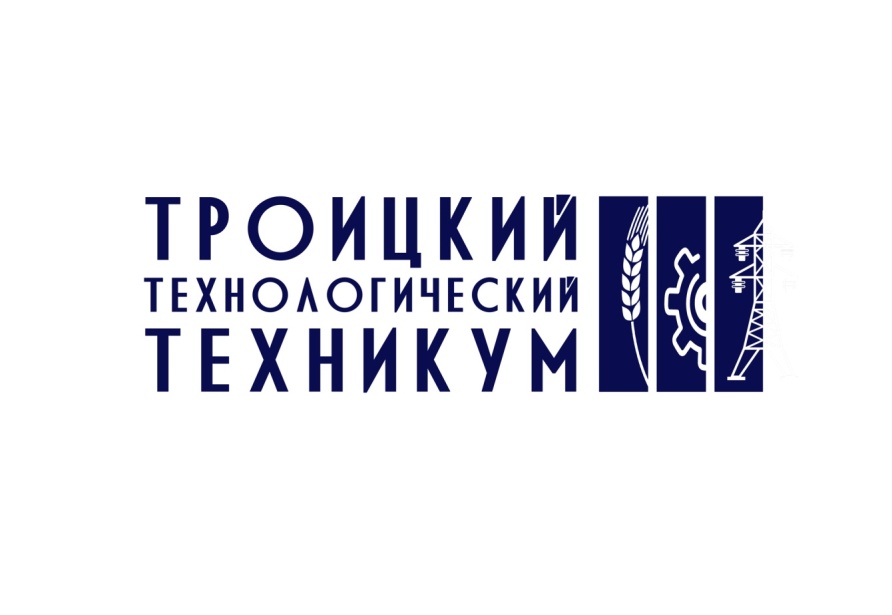 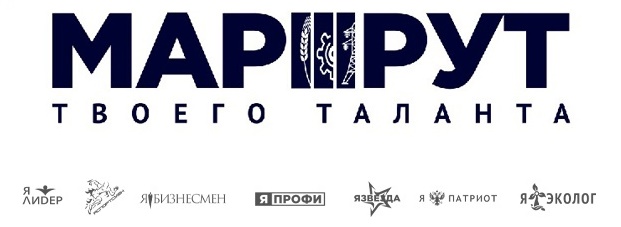 Развитие  системы
непрерывного  повышения квалификации  педагогических  кадров в условия реализации  Региональной инновационной площадки

Заместитель директора по УМР
Г.А. Павлищук